Современные подходы к организации педагогической деятельности в системе военно-патриотического воспитания
Основы тактической медицины

Обеспечение проходимости 
дыхательных путей
ЦЗ Машук, 2024 год
Верхние дыхательные пути
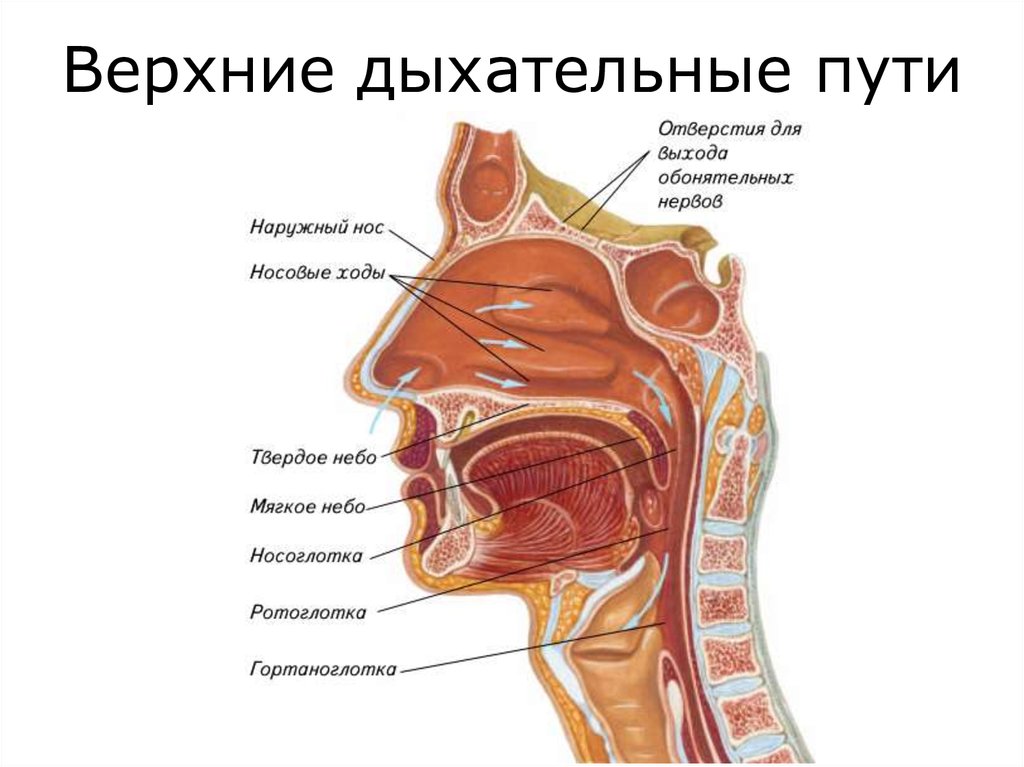 Состояния дыхательных путей
ТРИ СОСТОЯНИЯ ВЕРХНИХ ДЫХАТЕЛЬНЫХ ПУТЕЙ
Пострадавший в сознании без каких либо проблем с дыхательными путями (кричит, говорит, нет травм лица);

Пострадавший без сознания;

Пострадавший имеет непроходимость дыхательных  путей (травма лица и т.д.)
Раненый без сознания
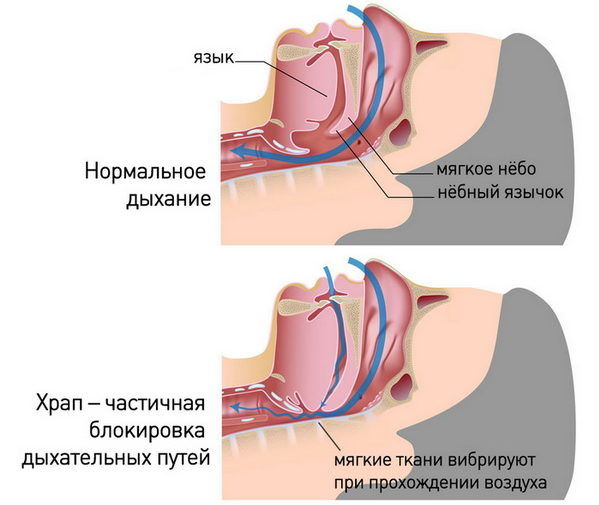 Раненый без сознания
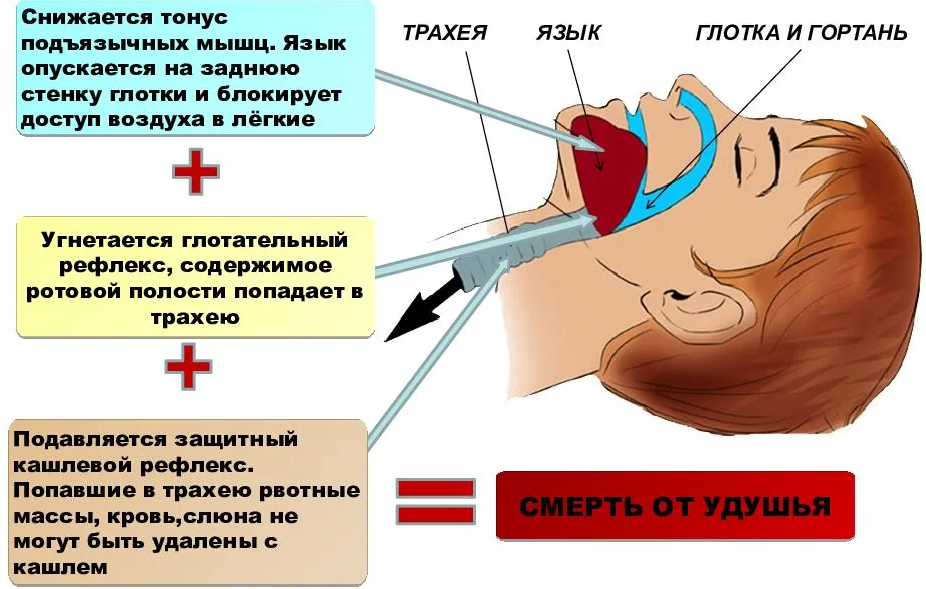 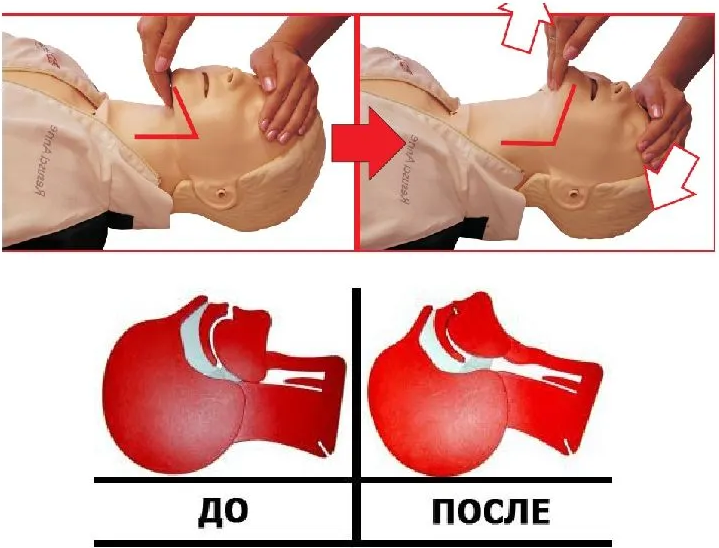 Раненый без сознания
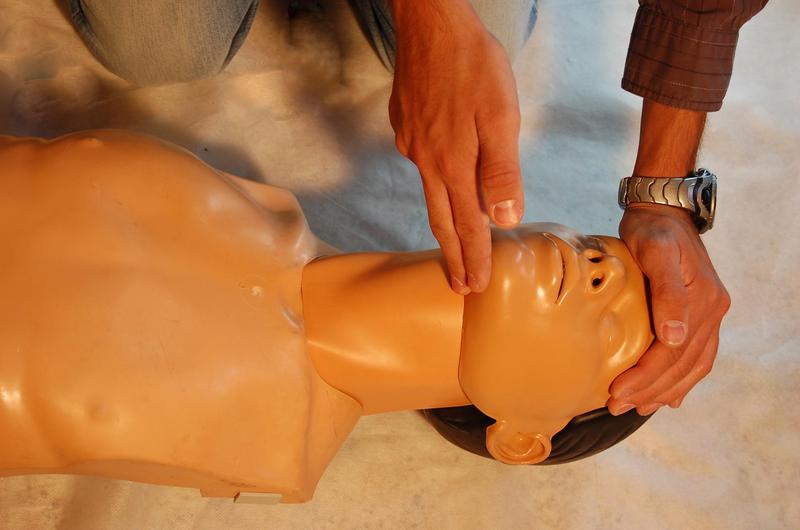 Если перестать держать голову и пострадавший будет двигаться – дыхательные пути снова будут закрыты!
Спасательная позиция
Пострадавший без сознания – 
переверни пострадавшего в стабильное боковое 
или сидячее положение.
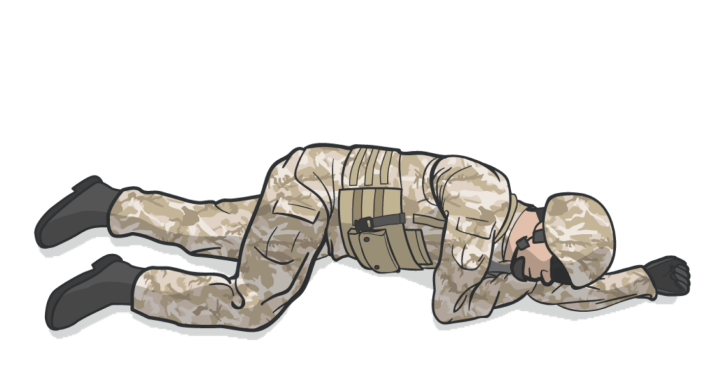 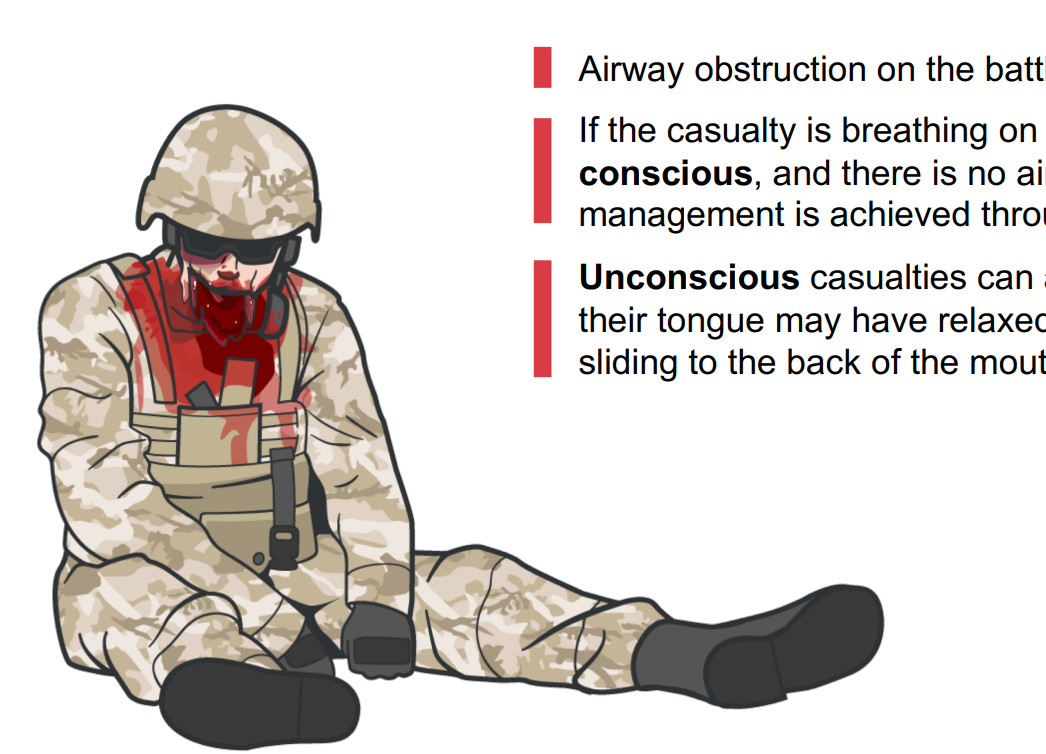 Раненый без сознания
Воздуховоды имеют принципиальные отличия.
При неправильном использовании раненый может умереть.
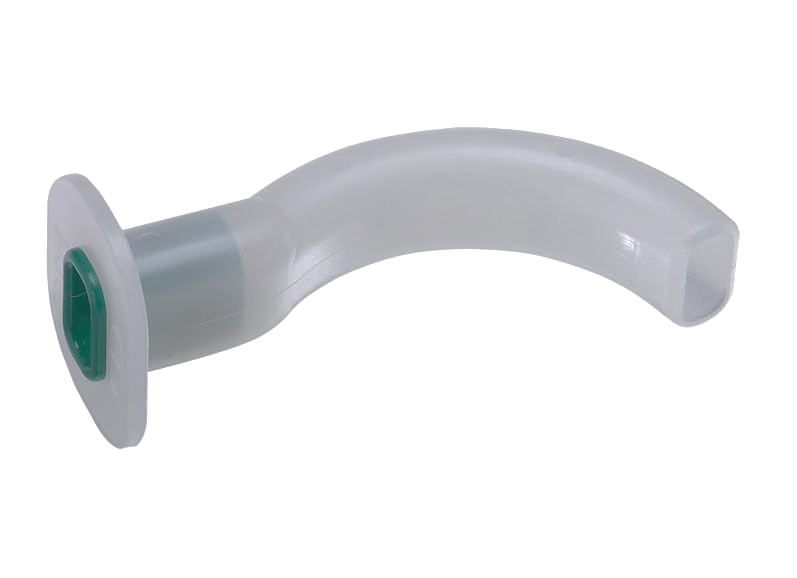 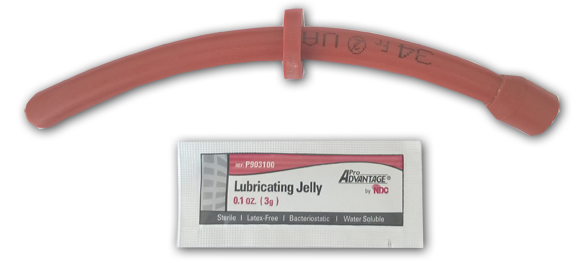 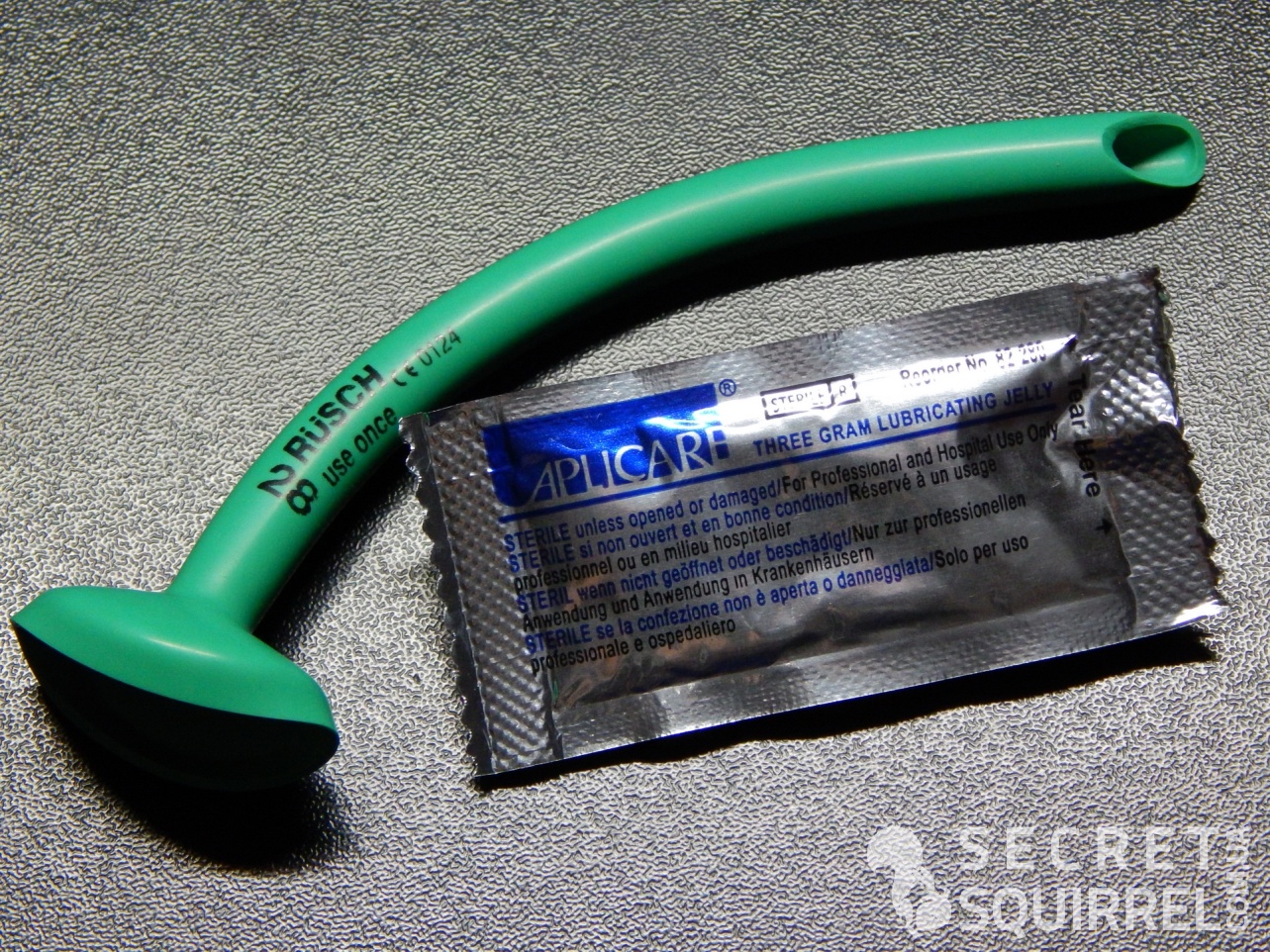 Установка назофарингеального воздуховода
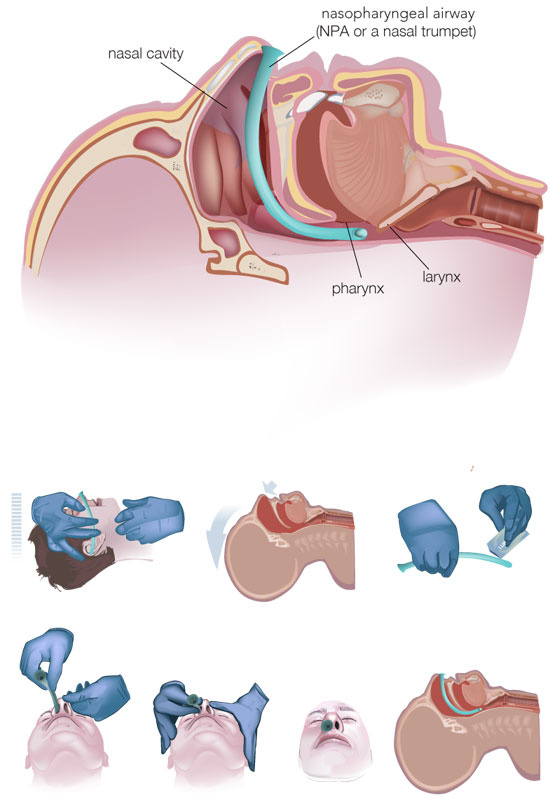 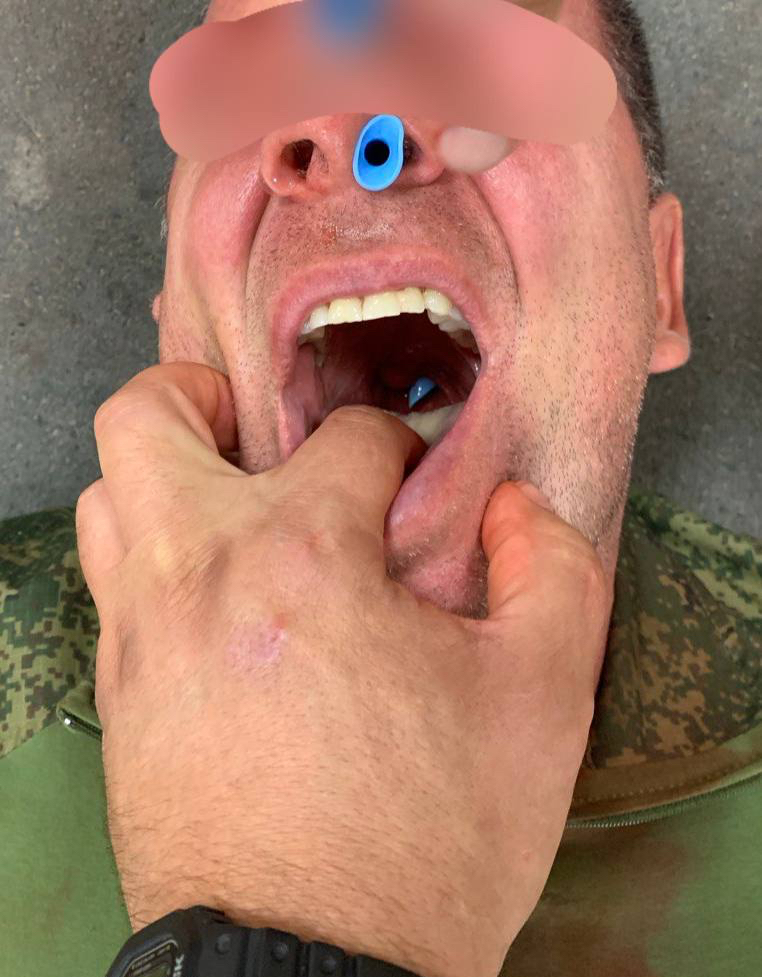 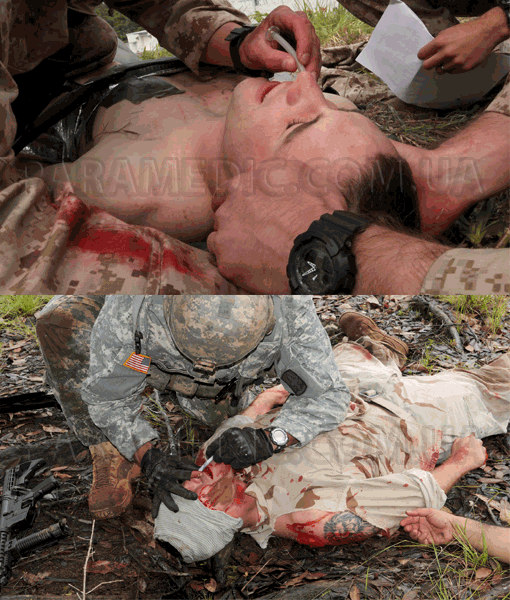 Проблема с дыхательными путями
Дай раненому принять самому удобную позицию для дыхания
Запрещено 
использовать назофарингеальный воздуховод при подозрении на перелом любых областей головы
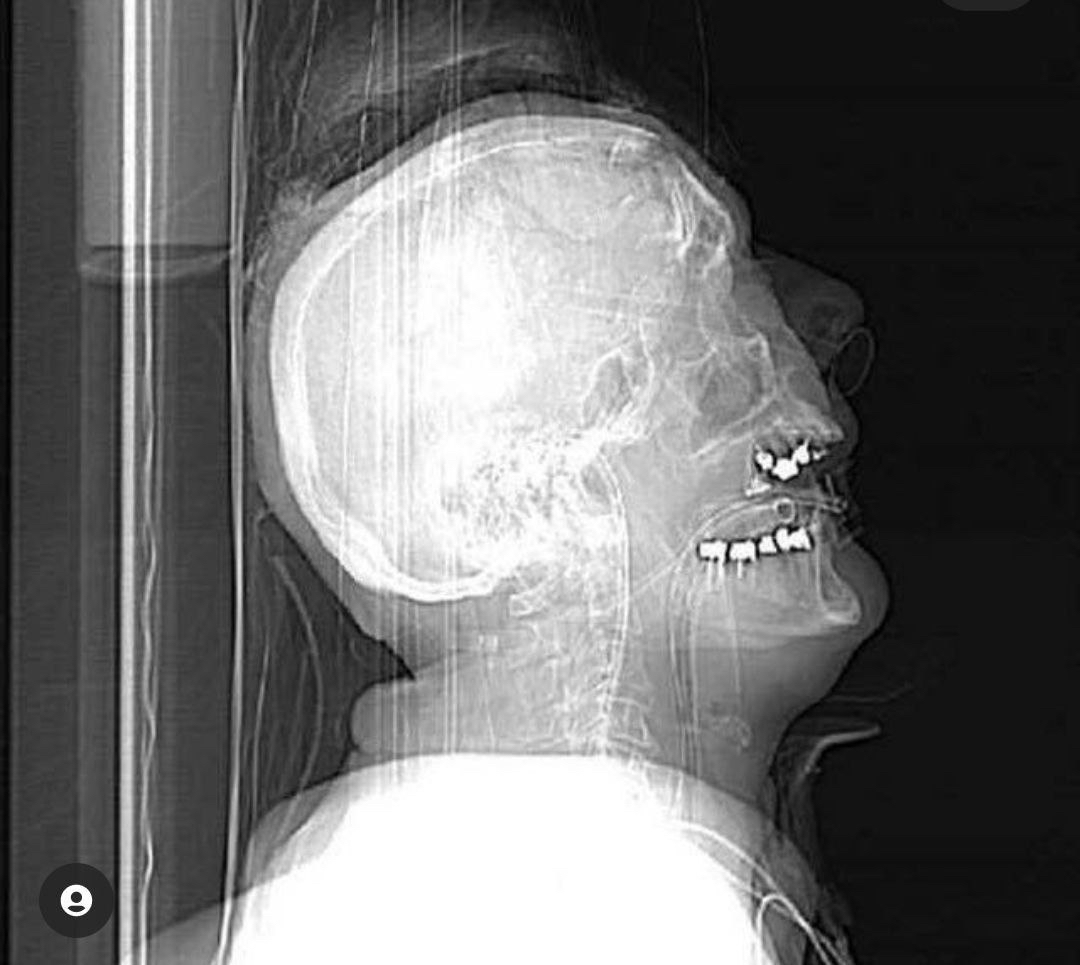 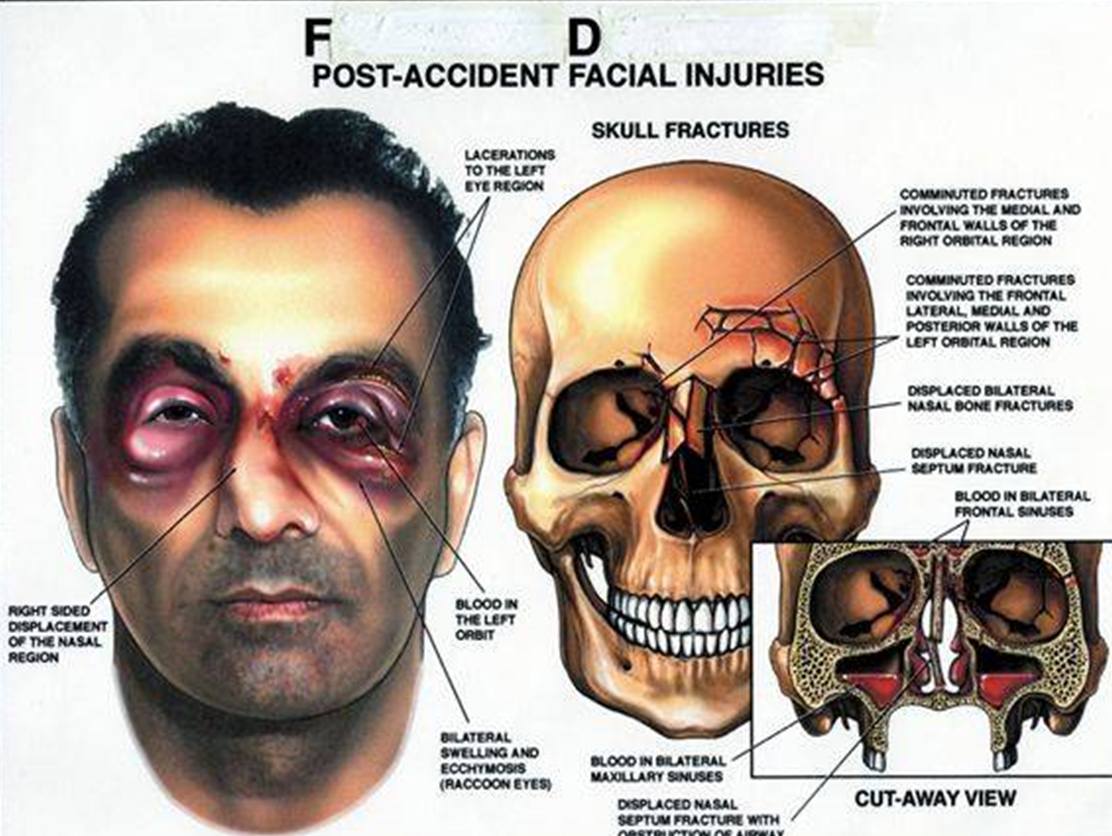 Надгортанные воздуховоды
I-gel
Combitube
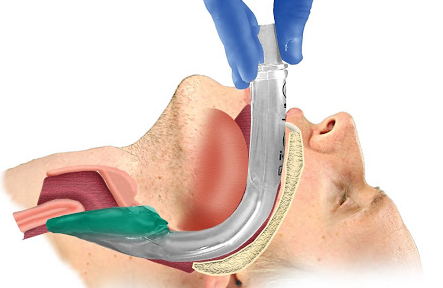 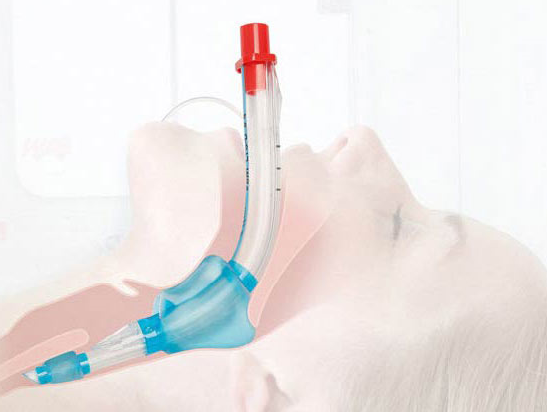 Коникотомия
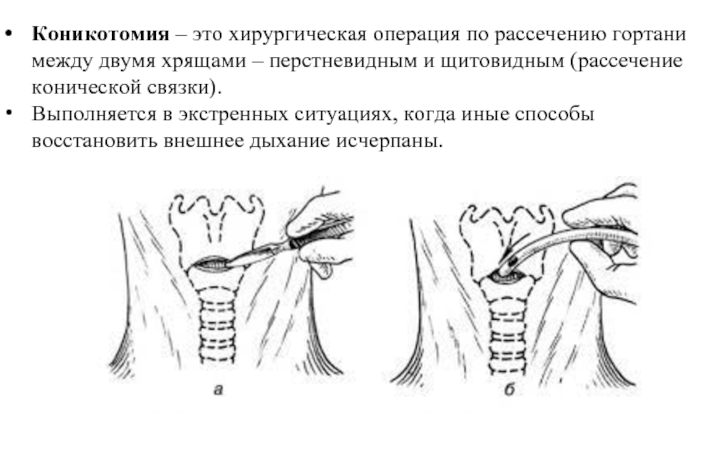 Коникотомия
Коникотомия проводилась раненным с повреждениями лица и головы взрывом или огнестрельным оружием.

В 33% случаев операция на поле боя была проведена неудачно.

Коникотомия одна из самых сложных процедур выполняемых на поле боя, 
66% раненых погибают.

Выполняется только опытными медицинскими работниками.
Напряженный пневмоторакс
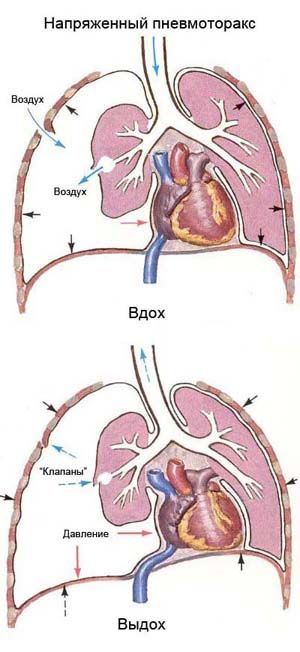 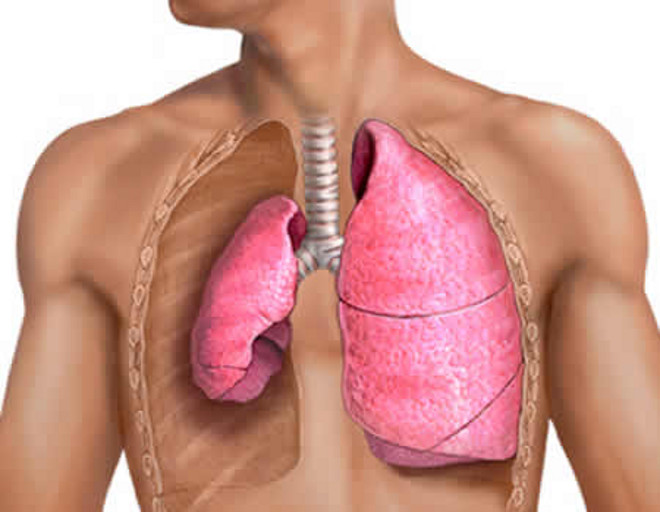 Окклюзионная повязка
На выдохе наложи на проникающее ранение окклюзионную «наклейку», герметичную повязку
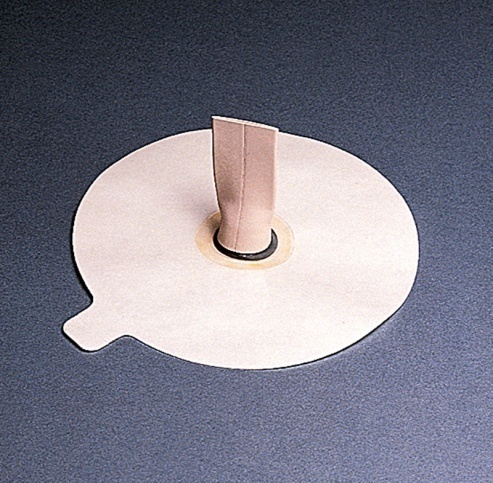 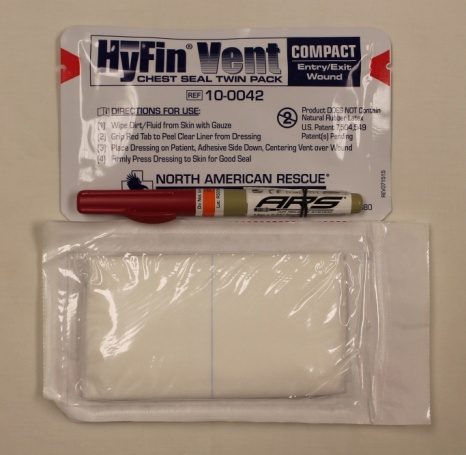 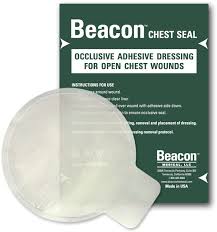 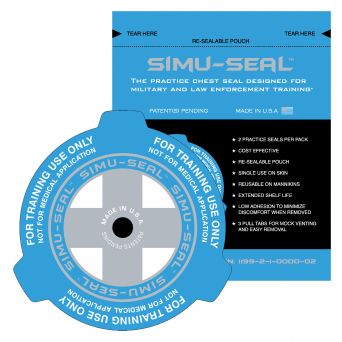 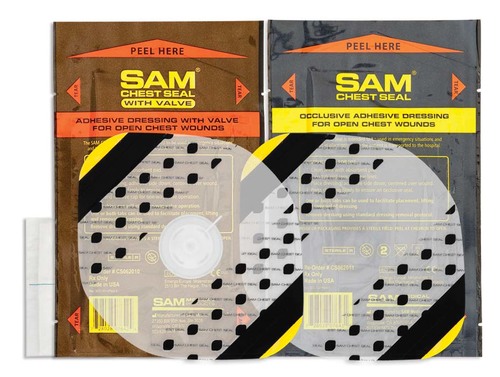 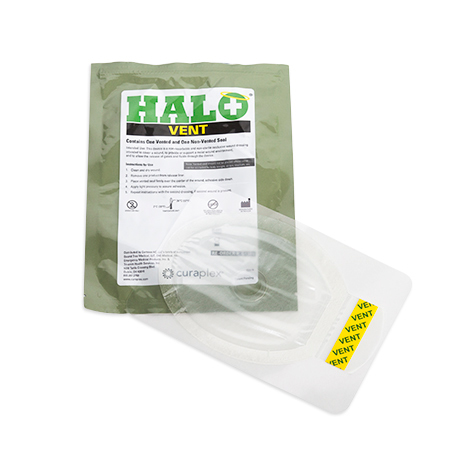 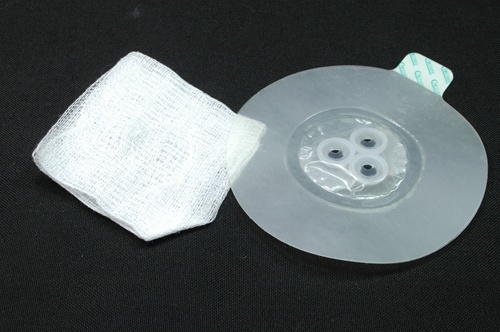 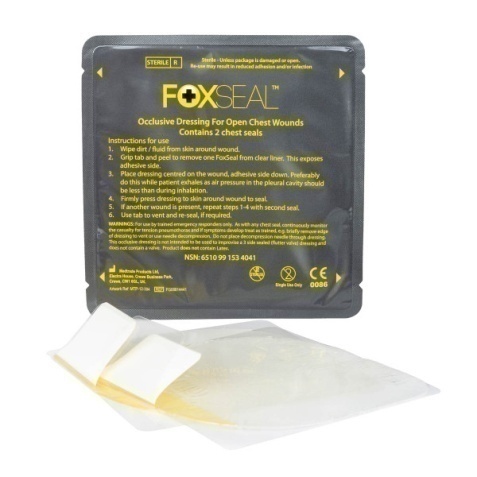 Окклюзионная повязка
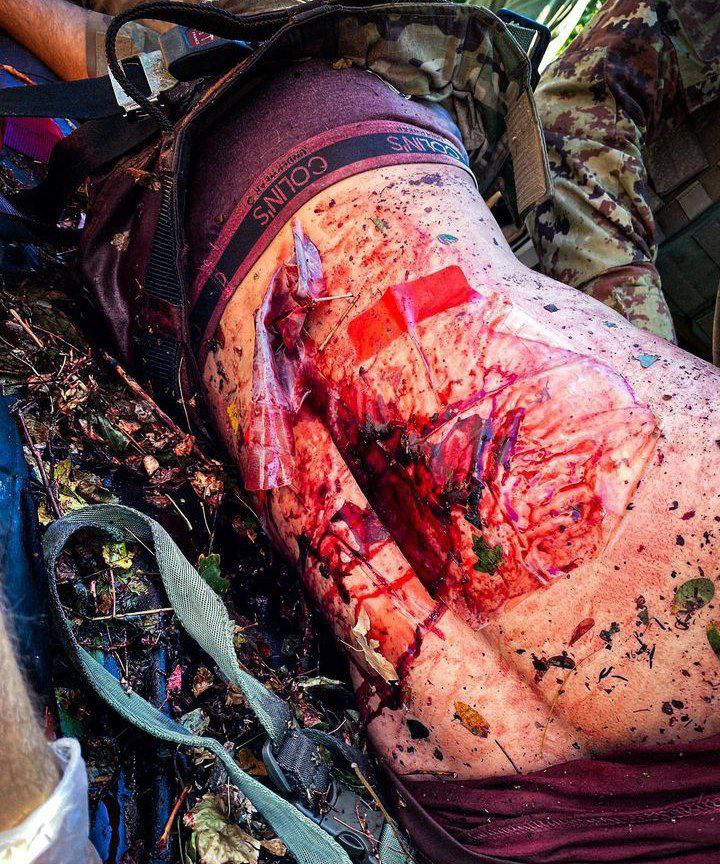 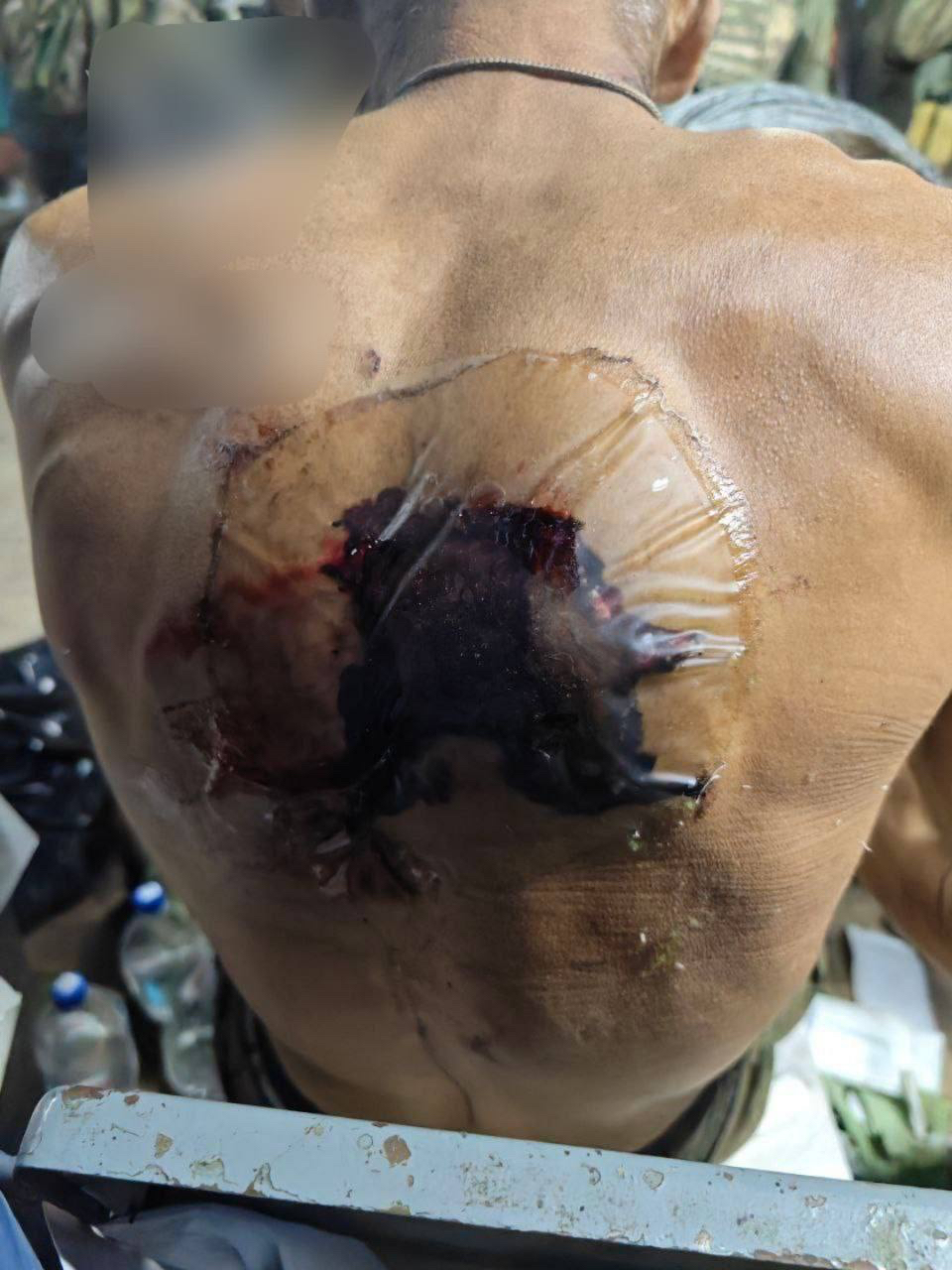 Окклюзионная повязка
Декомпрессионная игла
Установи декомпрессионную иглу сверху третьего ребра.
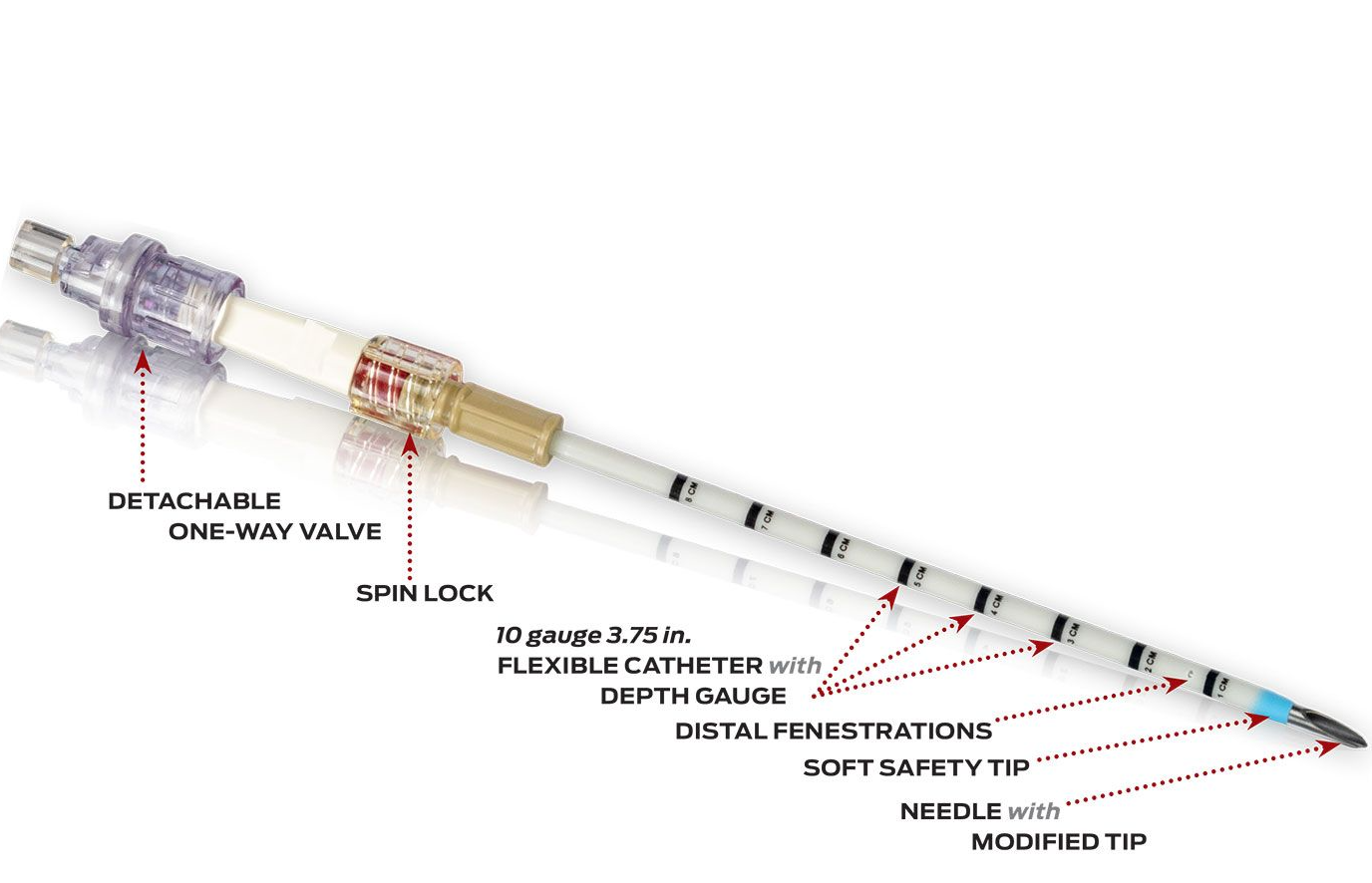 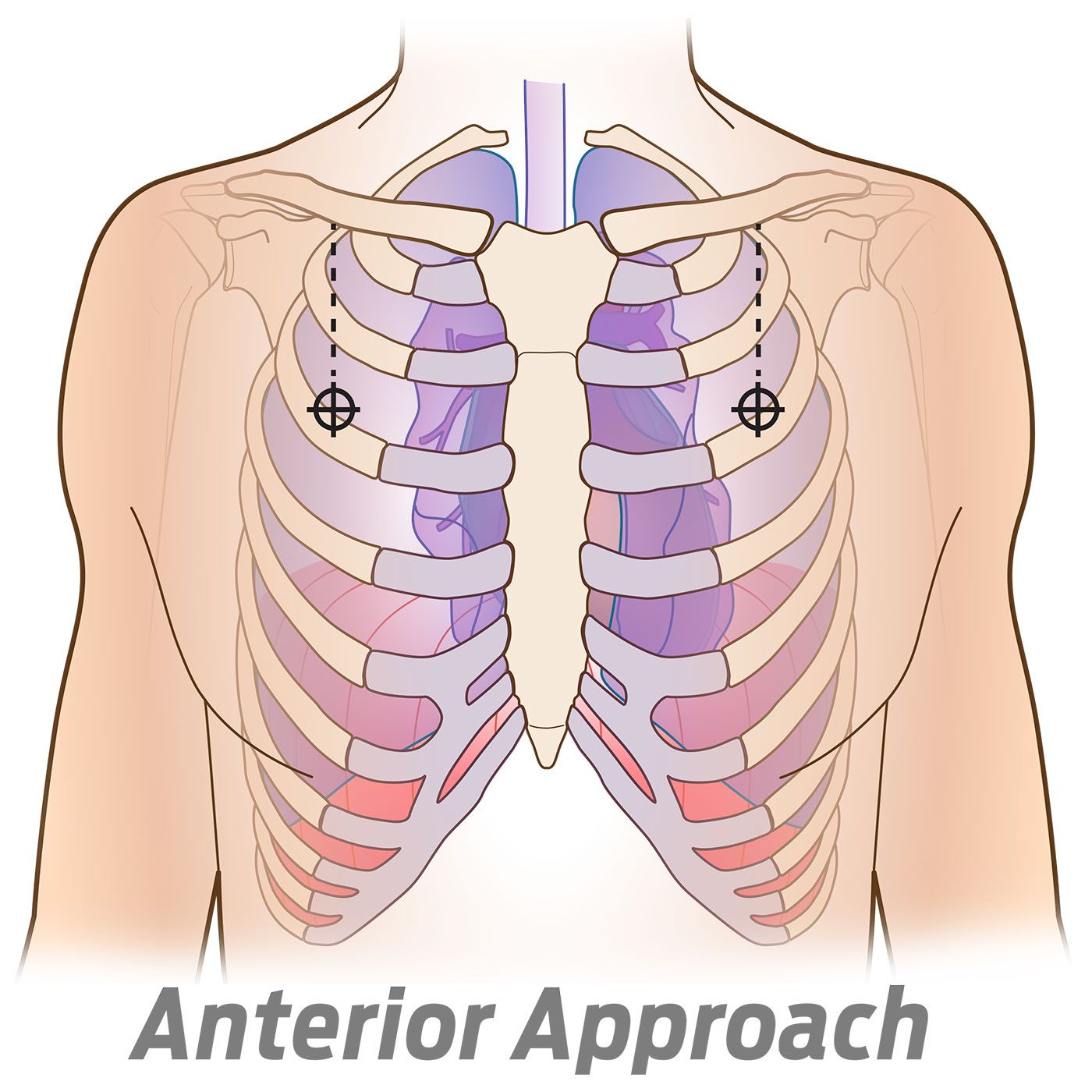 Декомпрессионная игла
Декомпрессионная игла
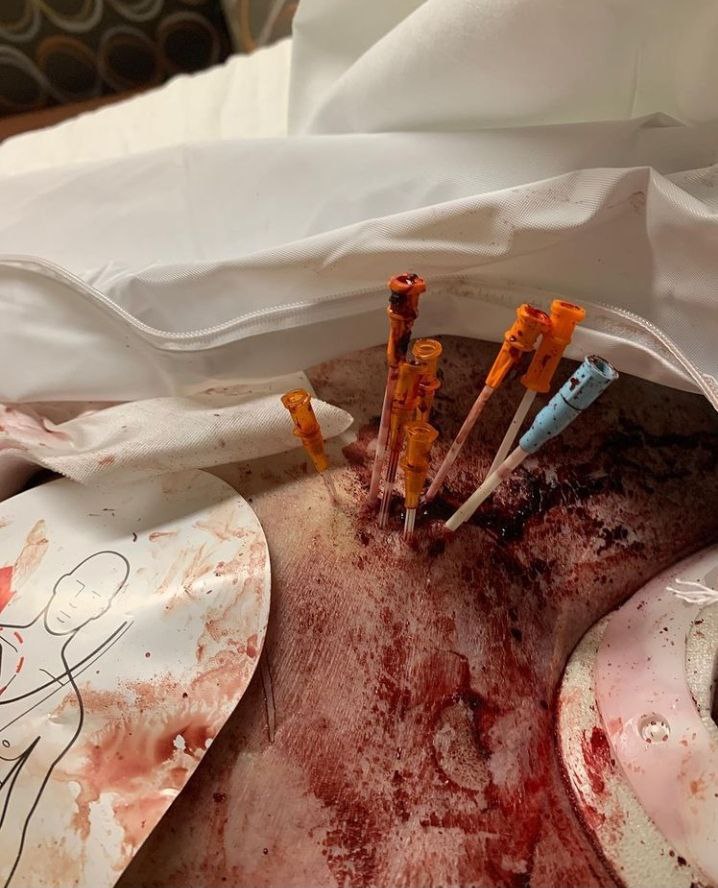 Гемоторакс
Не мешайте раненому занять комфортное положение для дыхания!
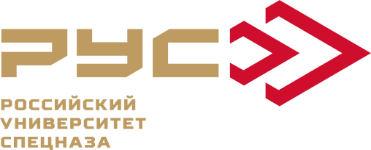 Овсянников Илья Александрович
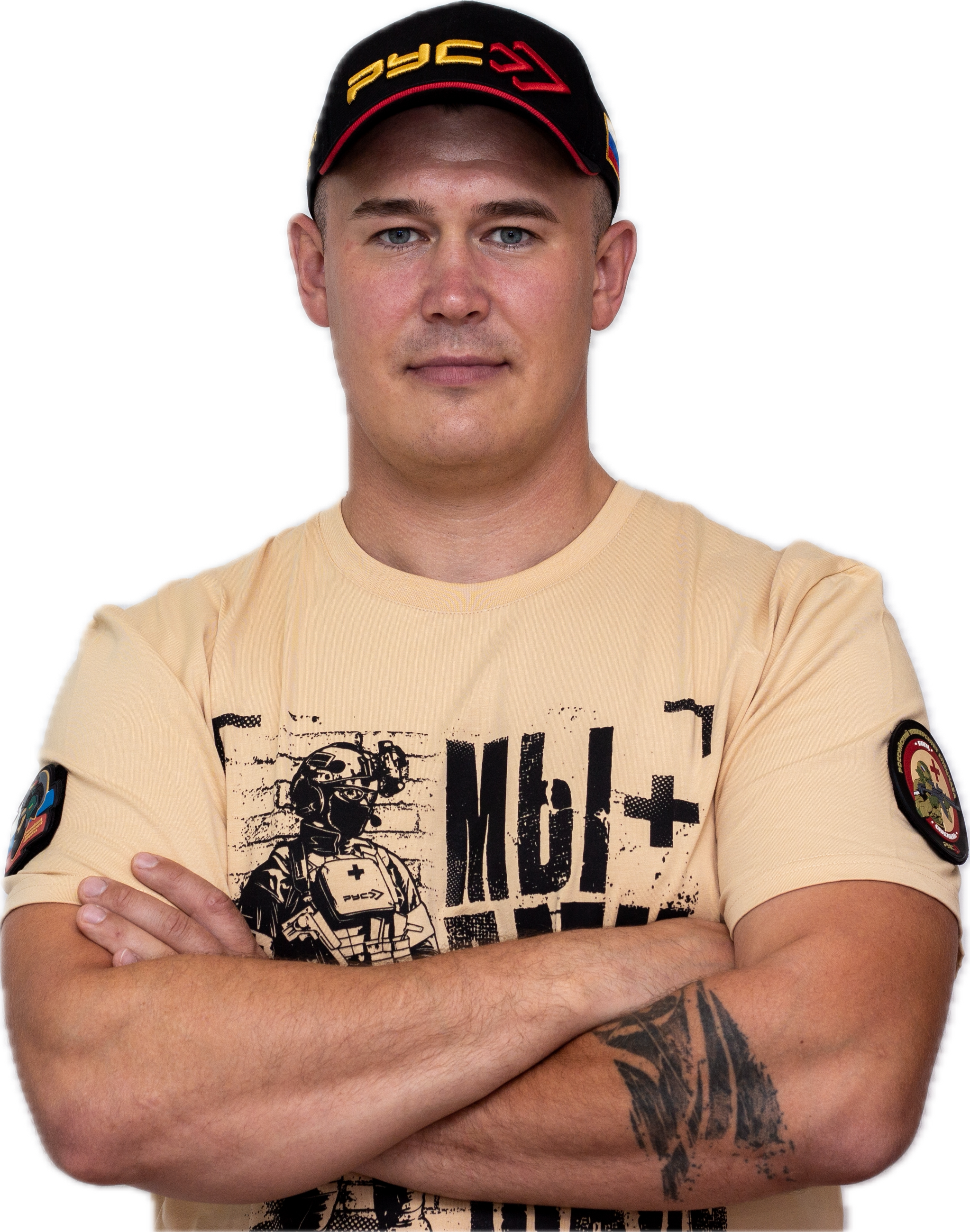 Руководитель направления филиала ЦРВСП в Чеченской Республике
Действующий инструктор тактической медицины, заместитель руководителя направления Российского Университета Спецназа
 Аттестованный инструктор по военно-медицинской подготовке «Военно-медицинской академии имени 
   С.М. Кирова»
Аттестованный боец-спасатель Российского Университета Спецназа
Инструктор по первой помощи Российского Красного Креста
Инструктор-проводник по пешеходному туризму и трекингу 
Инструктор-проводник по водному туризму 
Инструктор по выживанию, автор программ подготовки по выживанию в экстремальных ситуациях и тактической медицине 

Многократно оказывал первую помощь в отдаленной местности, дорожных происшествиях и зоне проведения СВО.
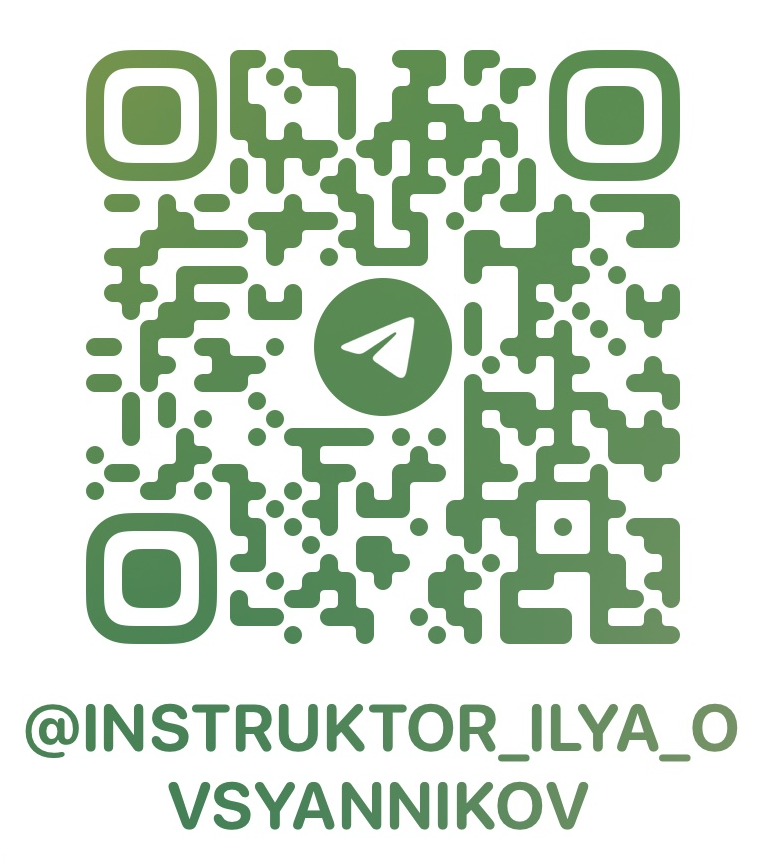 Современные подходы к организации педагогической деятельности в системе военно-патриотического воспитания
Основы тактической медицины

Первая помощь при эпилепсии
ЦЗ Машук, 2024 год
Эпилепсия
это неоднородная группа хронических неврологических заболеваний, характеризующихся образованием эпилептического очага в коре головного мозга. Эпилептический очаг - это группа нейронов (клеток мозга), которые способны генерировать различные хаотичные нервные импульсы.
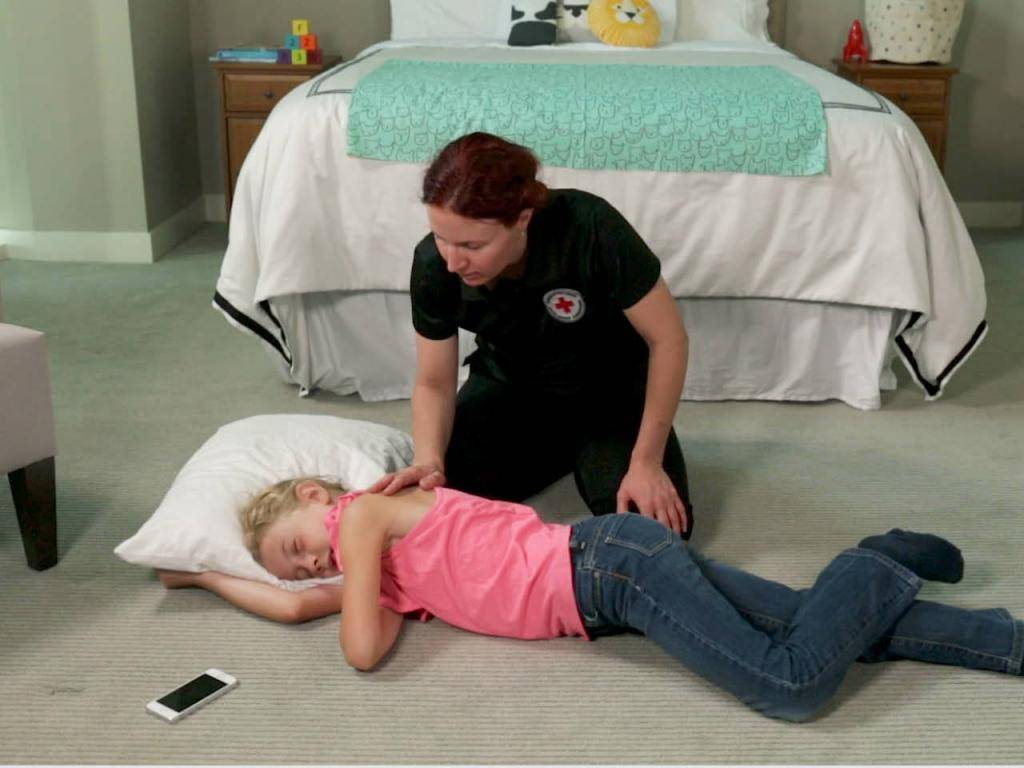 Эпилептические очаги
могут образоваться:
от болезней связанных с интоксикационными процессами, до сильных отравлений, например при попытках суицида путем приема различных фарм препаратов; 
травмы черепа.
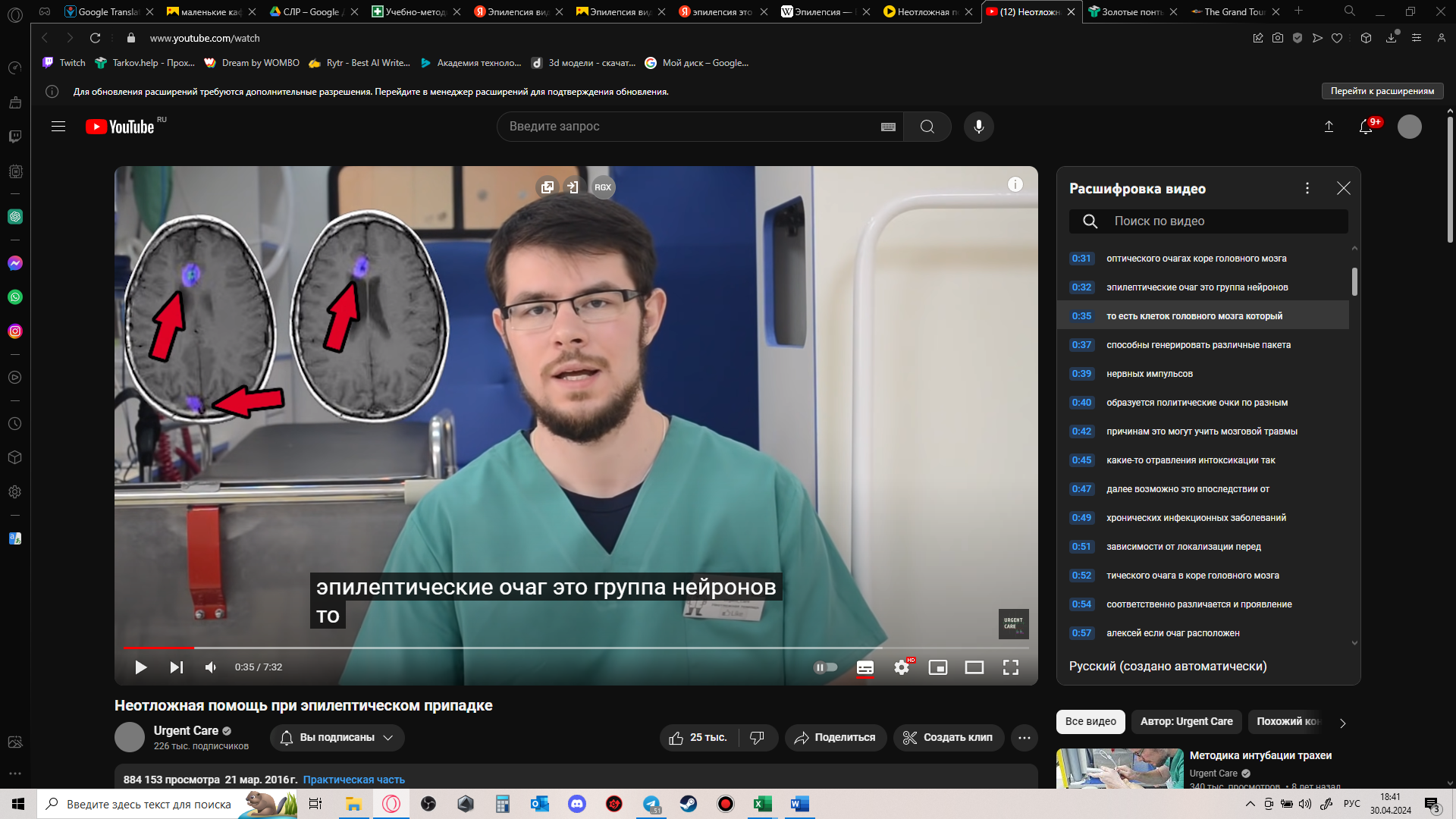 Эпилептические очаги, чаще всего располагаются в двигательной коре – тогда у пострадавшего преимущественно могут происходить судорожные припадки. 
Если Эпи Очаг расположен в височной доле, то эпилепсия проявляется расстройствами слуха и галлюцинациями. 
Если Эпи Очаг расположен в затылочной доле, то эпилепсия проявляется расстройствами зрения и так же сильнейшими галлюцинациями.
Стадии приступа эпилепсии
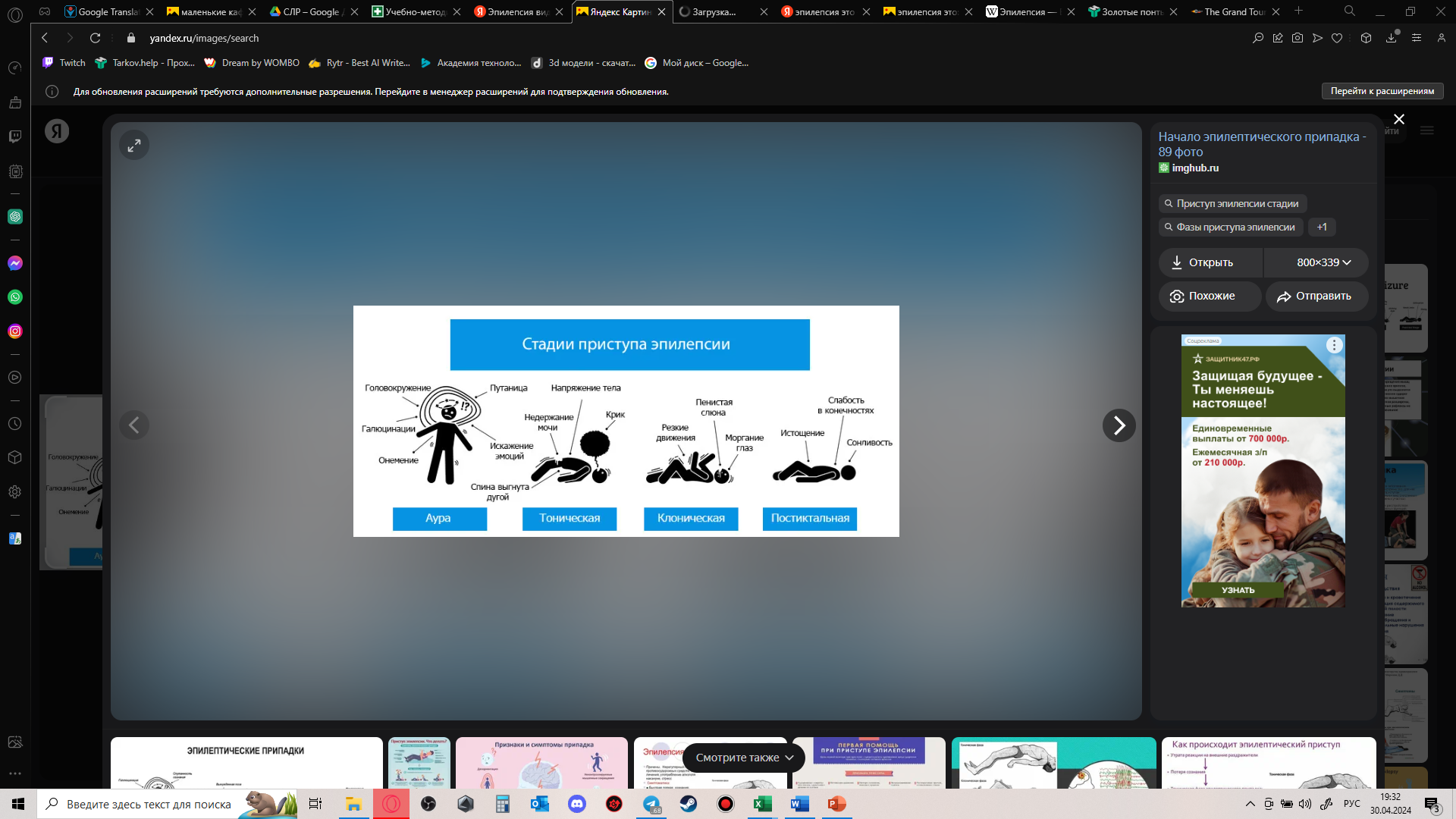 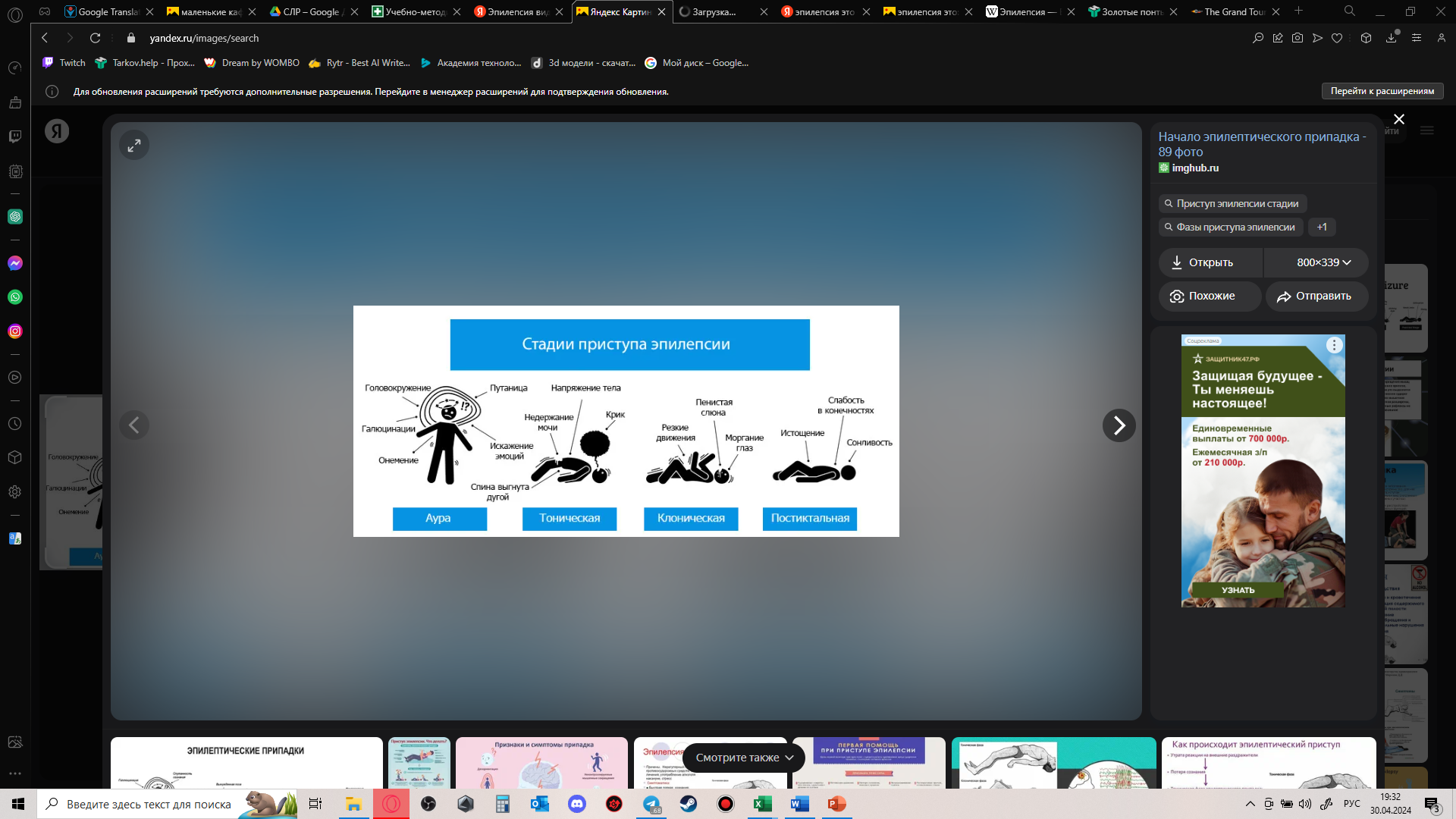 Эпилепсия. Начало приступа
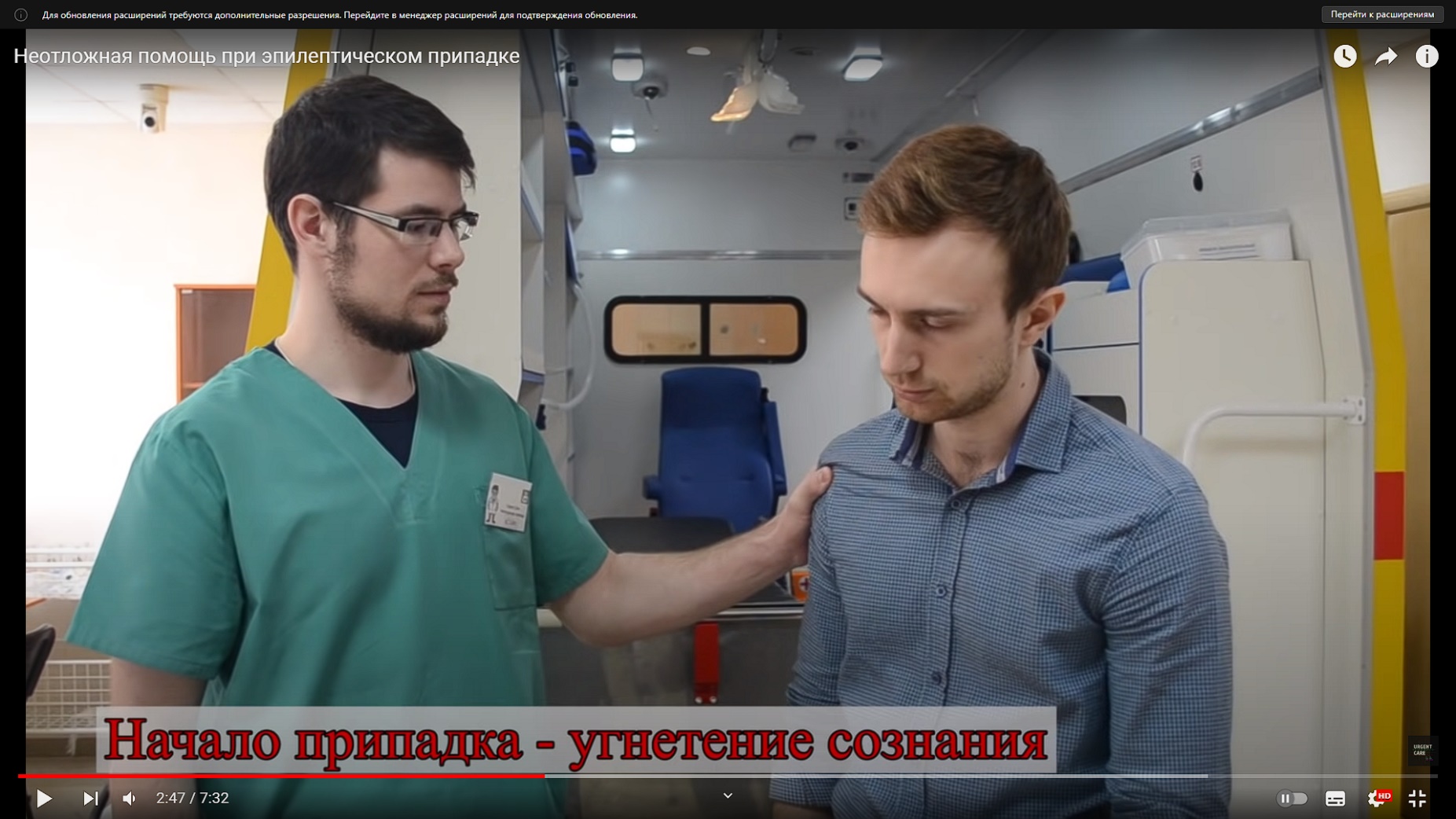 Эпилепсия. Приступ
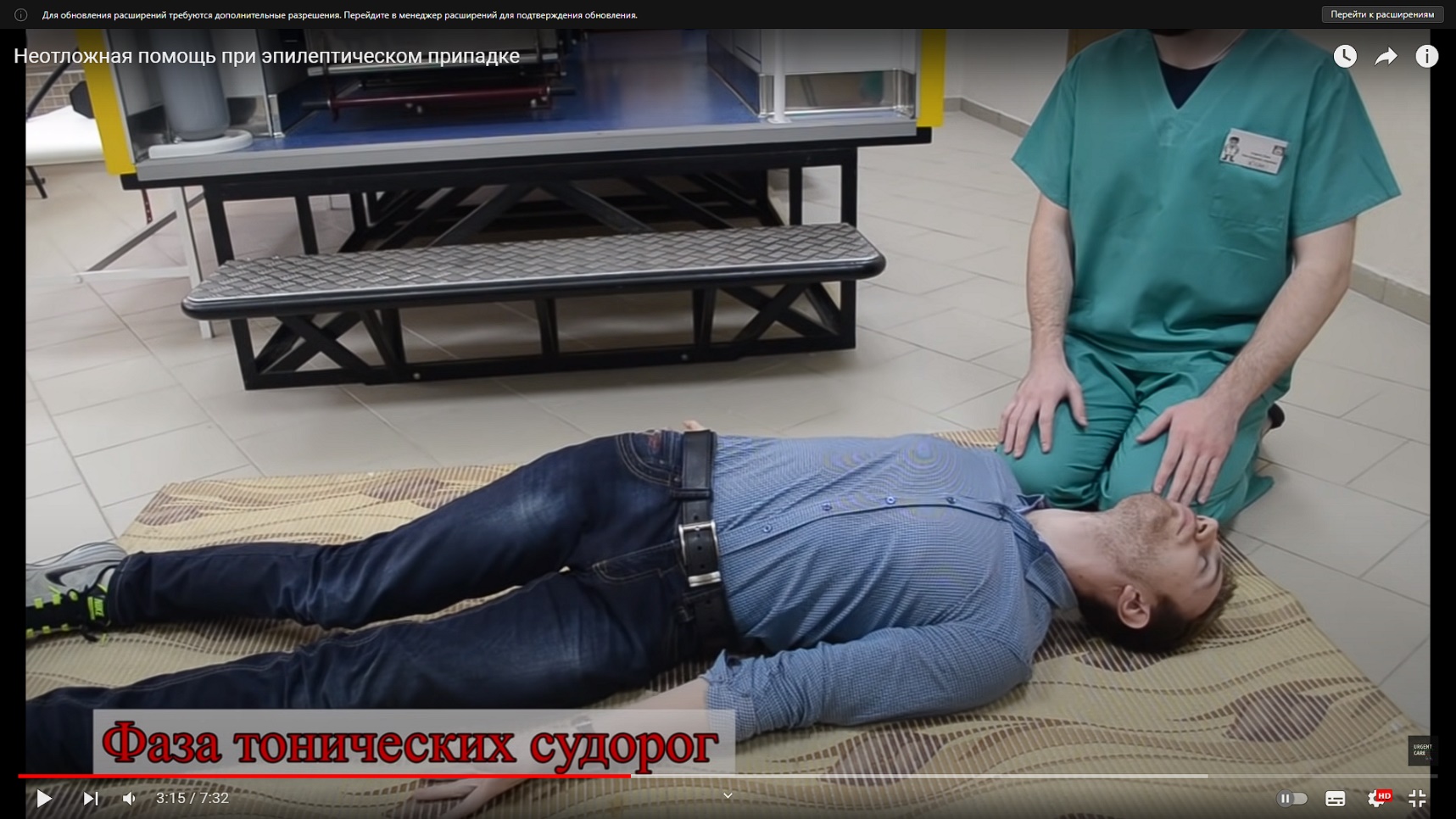 Эпилепсия. Приступ
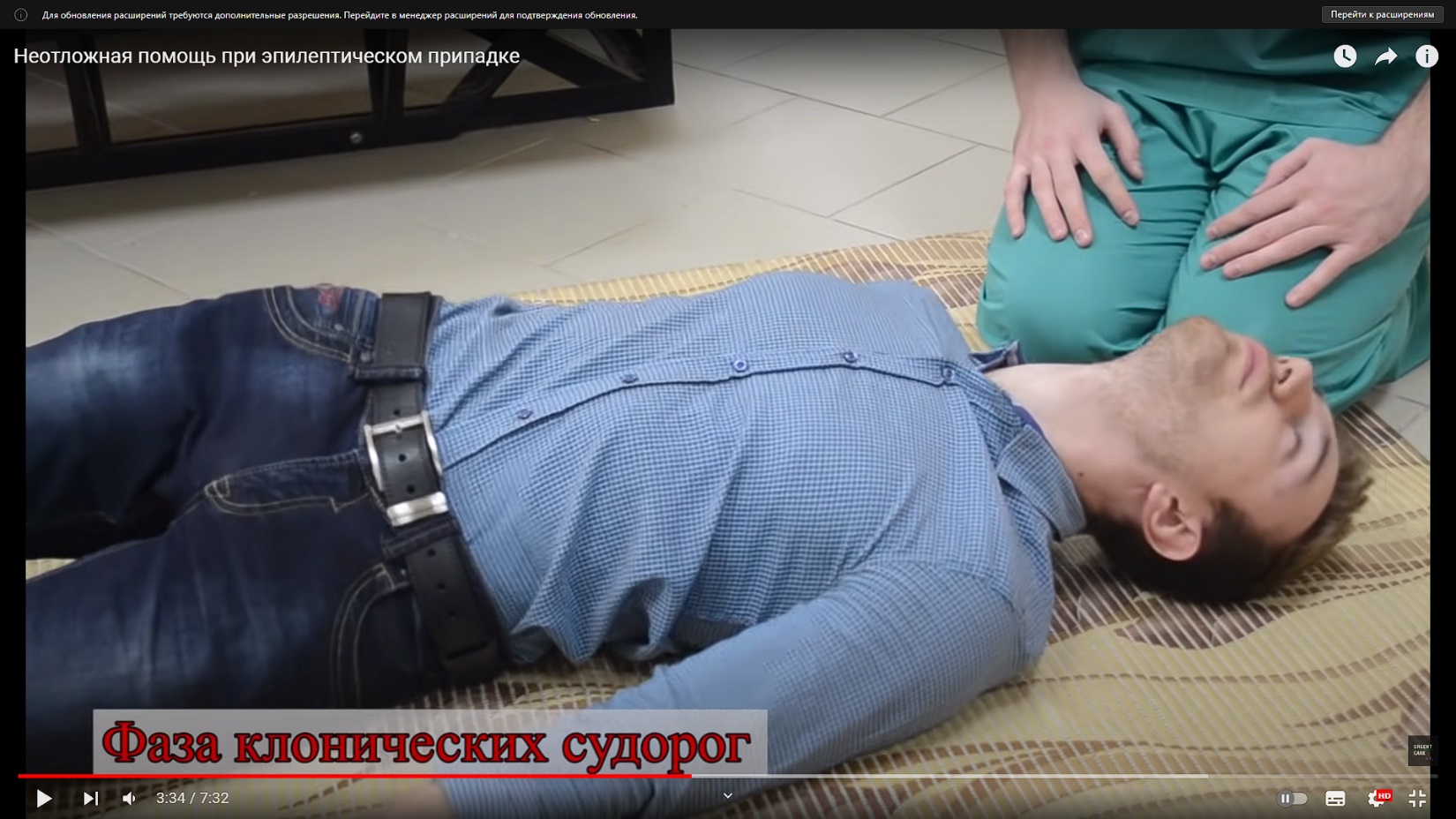 Категорически запрещено
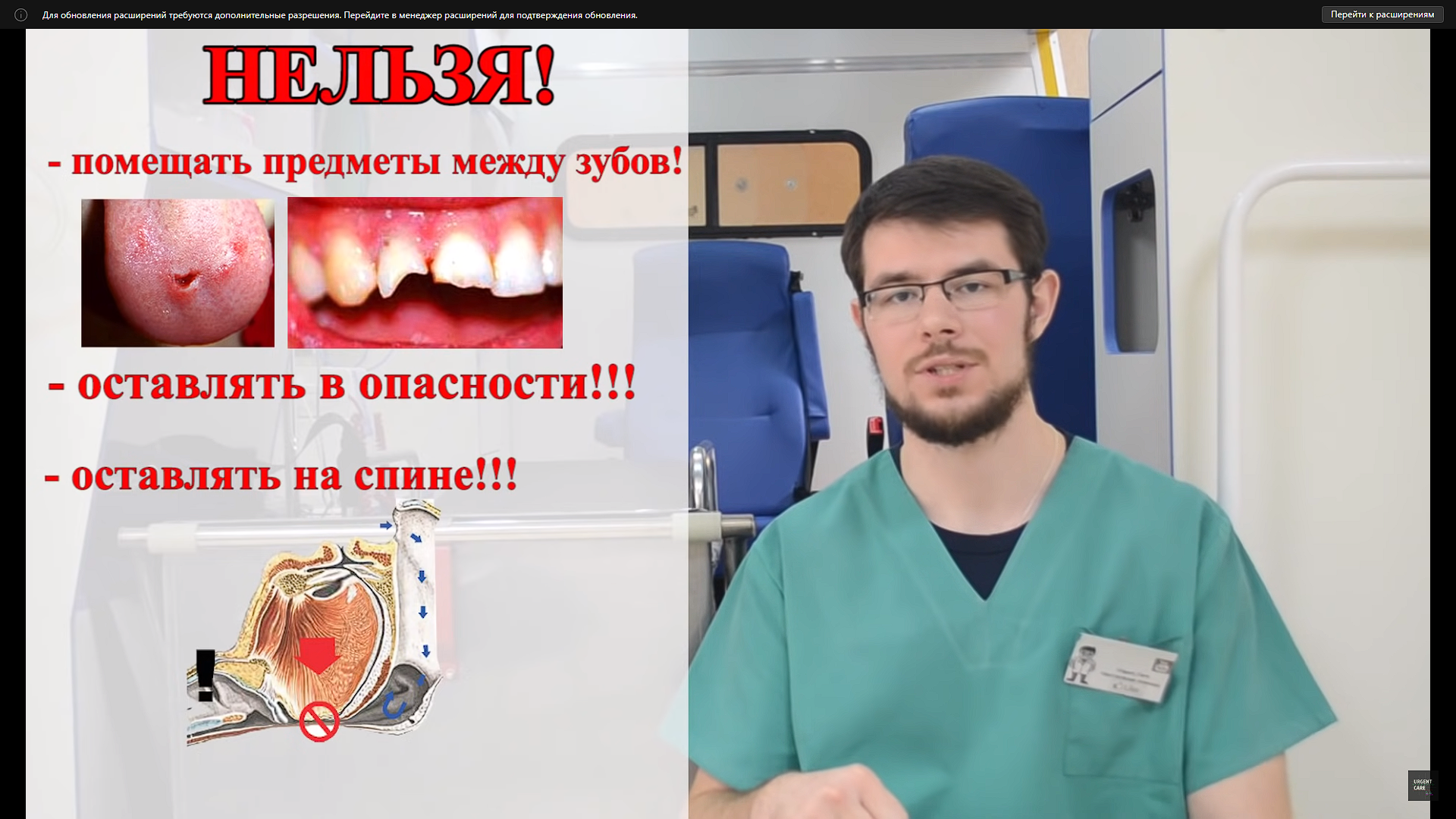 Действия
1. Обеспечить безопасную обстановку
2. Обеспечить устойчивое боковое положение
3. Вызвать Скорую помощь
Эпилептический приступ
Спасибо за внимание!
«Посылать людей на войну необученными - значит предавать их»

(Конфуций)
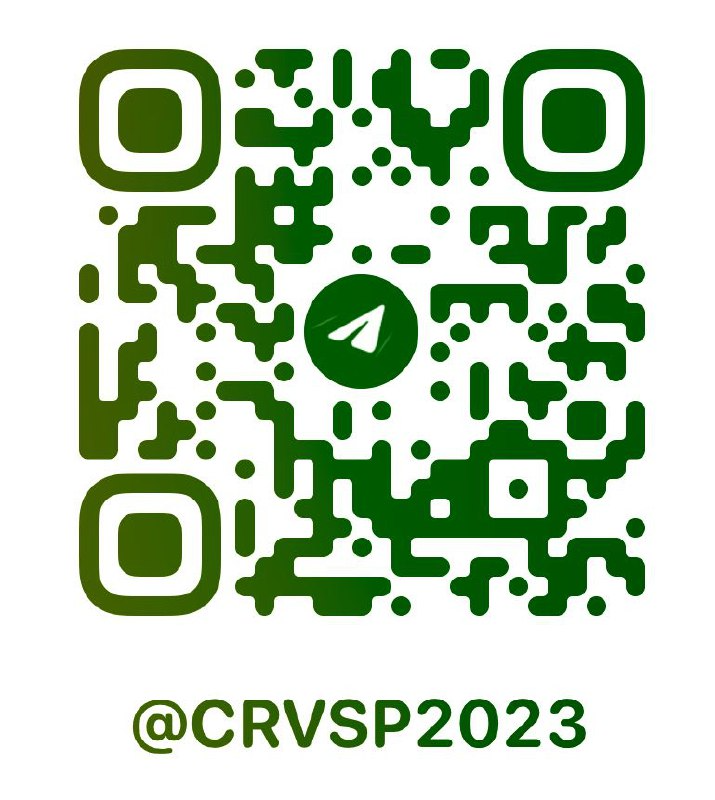